Joint Mathematics Meetings 2017

Teaching and Learning of Undergraduate Ordinary Differential Equations, I 

10:20 AM Friday, 6 January 2017
Marriott Marquis, A702 Atrium Level

Stay Tuned  
Modeling in Differential Equations Courses

Brian Winkel, PROF Emeritus,  
United States Military Academy
West Point NY USA
Director SIMIODE
Brian@simiode.org    www.simiode.org
Invitation to Publish Your Ideas and Practices

Presenters and YOU are encouraged to submit your article for consideration in special issue of PRIMUS . 

“A Modeling First Approach to Teaching Differential Equations”
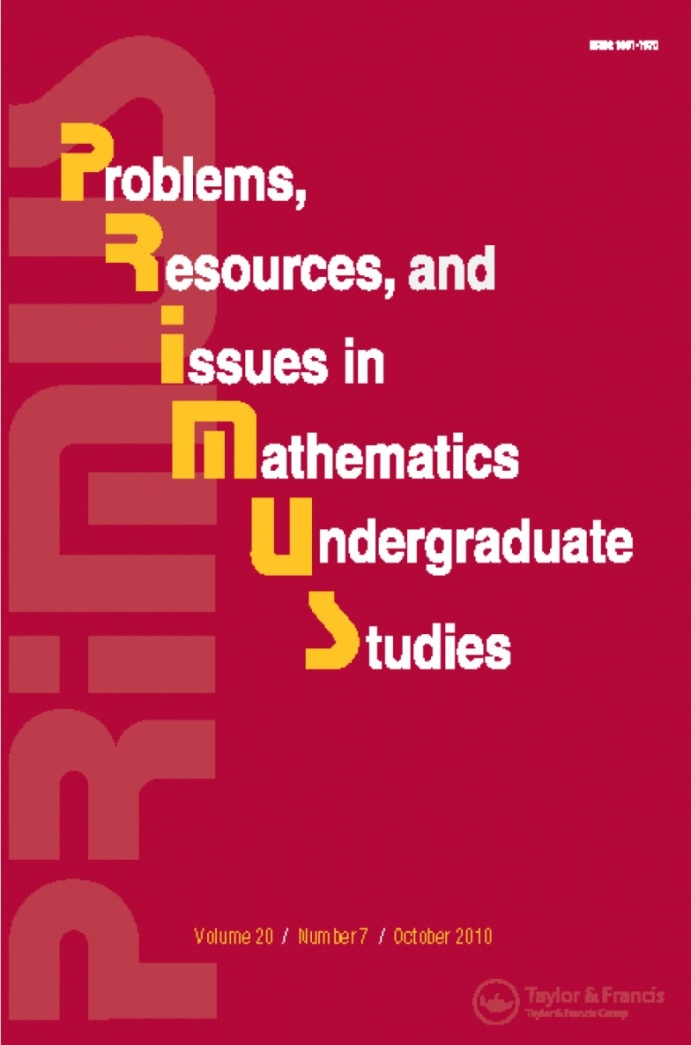 Edited by 
Chris McCarthy, Borough of Manhattan Community College, 
	New York NY 
Brian Winkel, SIMIODE, Cornwall NY 
Ellen Swanson, Centre College, Danville KY

Contact:  BrianWinkel@SIMIODE.com
All materials mentioned in this talk are available here.
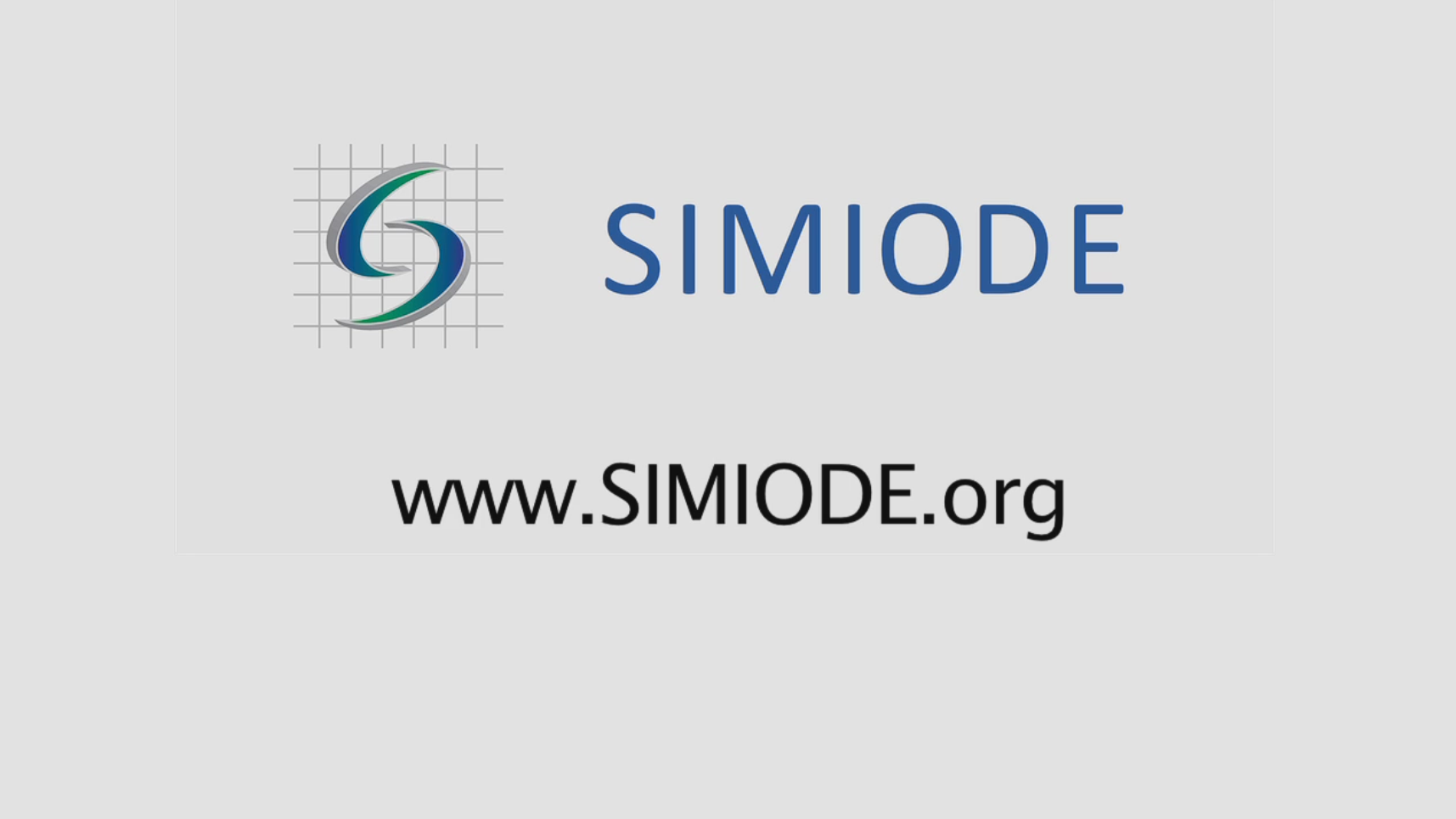 Modeling motivates learning differential equations


(1) Audio Output

(2) Tuned Mass Dampers to keep structures from 
      destructive displacements in the presence of 
      earthquakes, tremors, and wind forces

(3) Radio Tuning of an electrical circuit
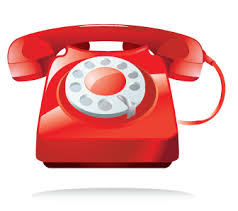 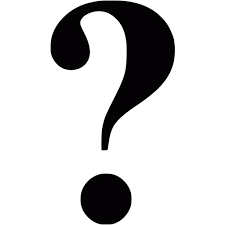 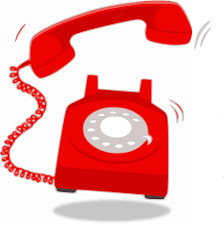 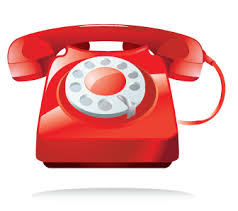 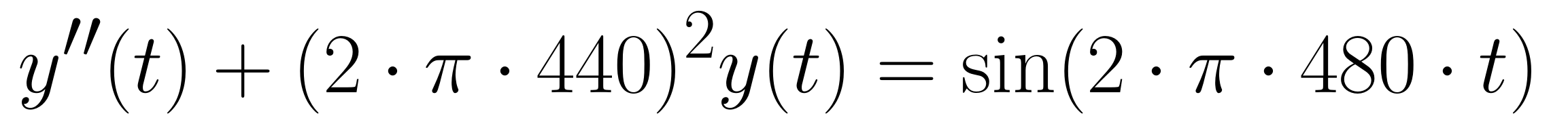 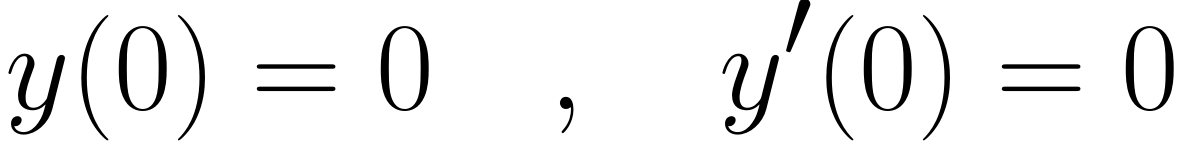 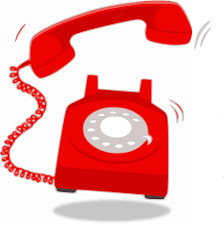 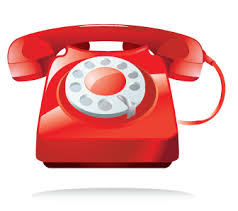 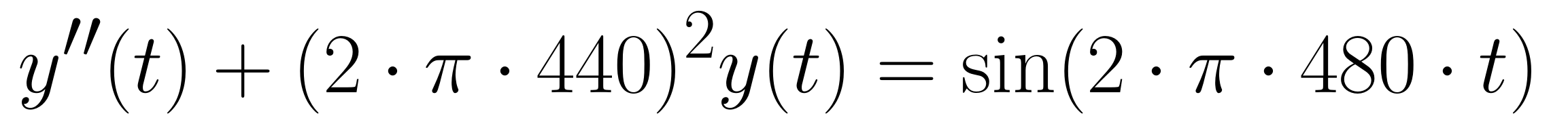 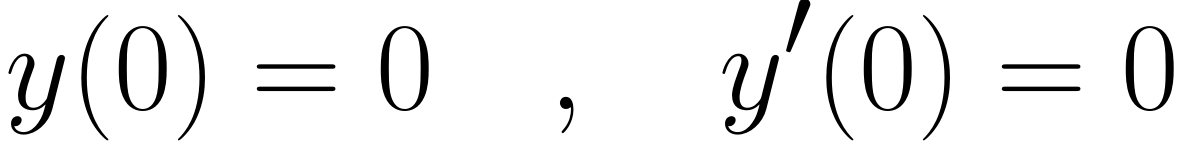 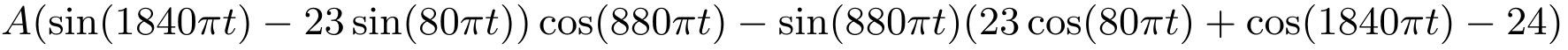 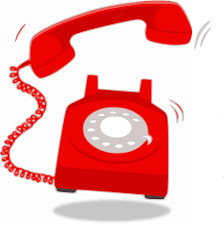 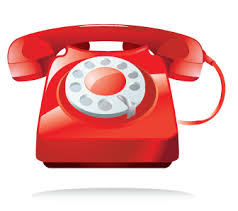 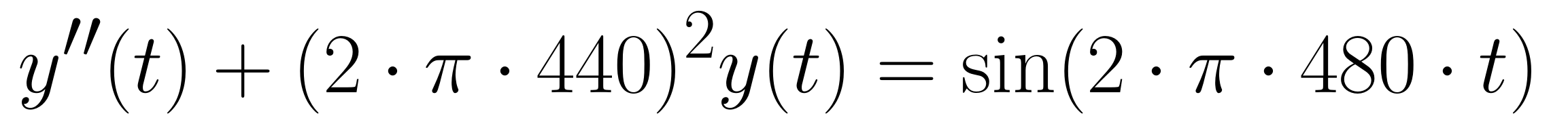 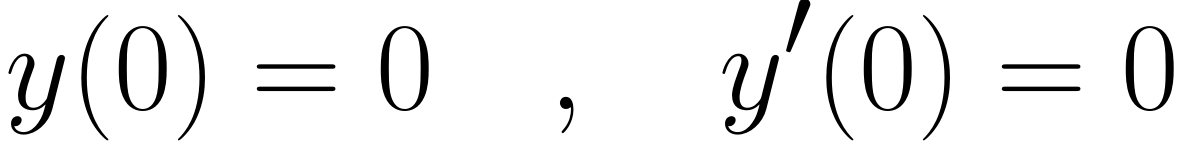 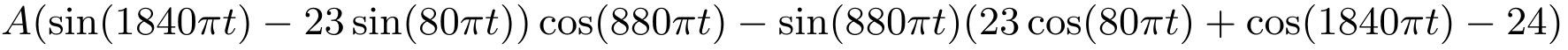 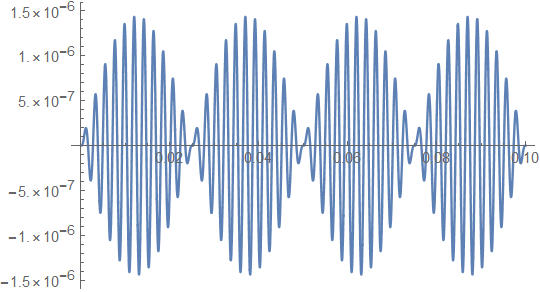 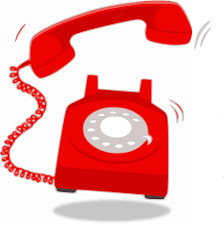 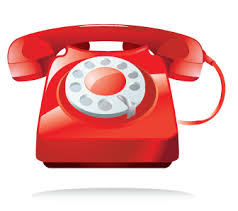 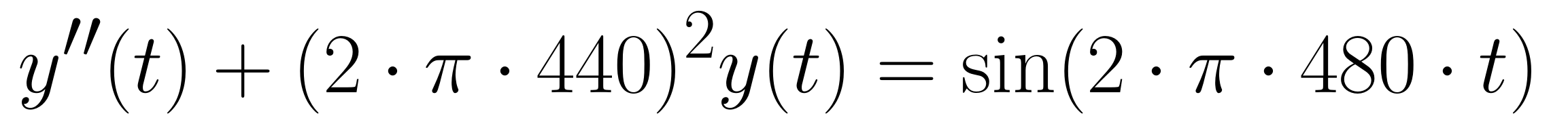 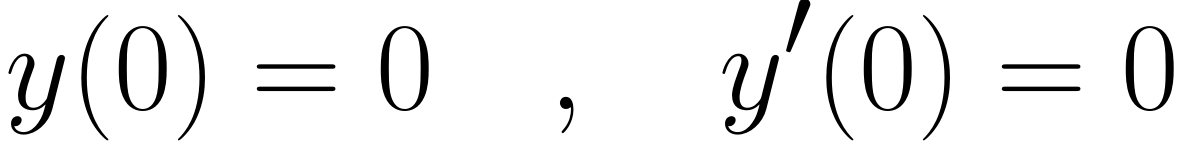 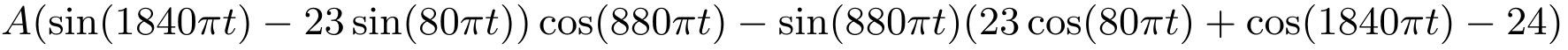 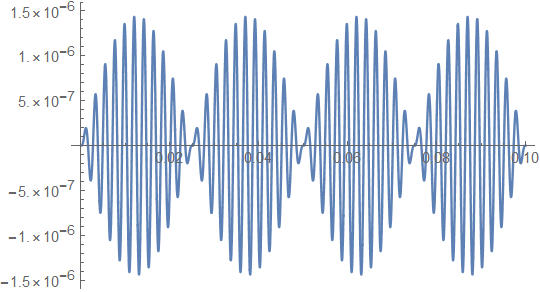 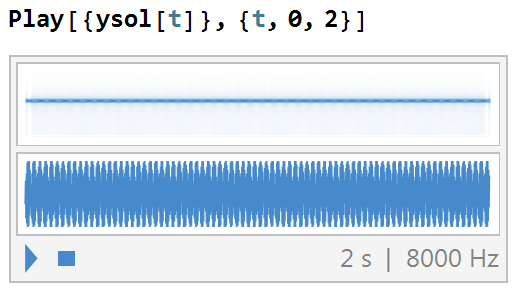 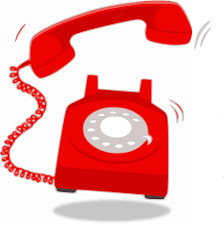 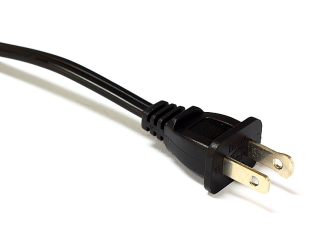 Shameless
 
For Talk from Civil Engineer on Tuned Mass Dampers

Saturday January 7, 2017AMS Special Session on The Modeling First Approach to 
	Teaching Differential Equations A601, Atrium Level, Marriott Marquis 

10:30 a.m.Modeling in an Engineering Mathematics Class 
	Tuned Mass DampersKeith A Landry, Georgia Southern University
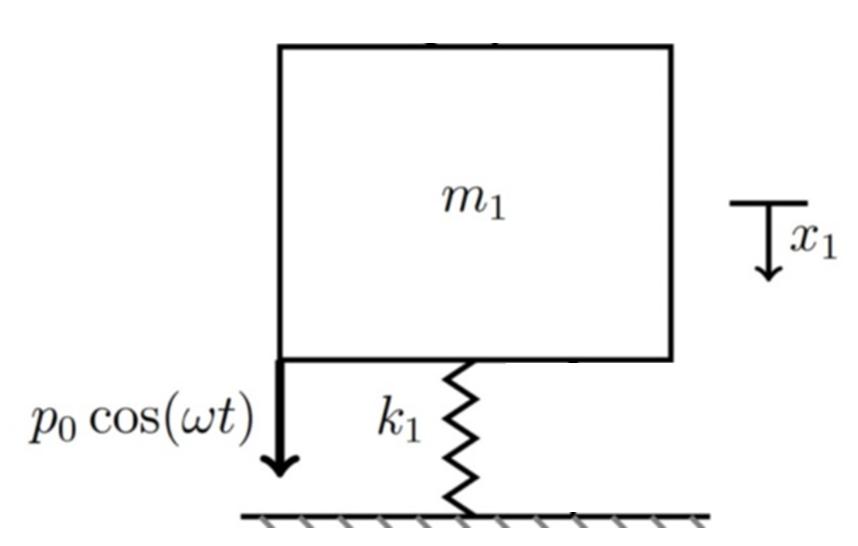 Single Degree of Freedom (SDOF) 
	Pure Oscillator

with driver function
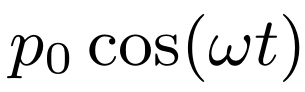 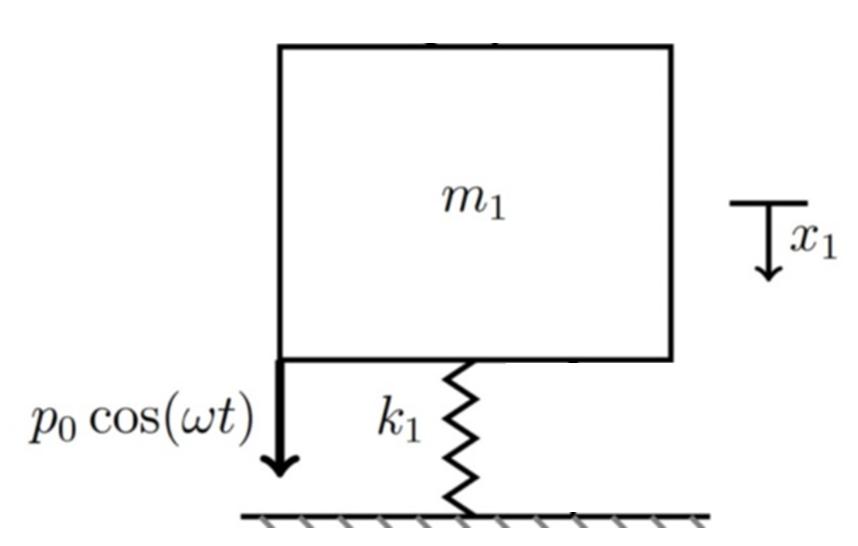 Single Degree of Freedom (SDOF) 
	Pure Oscillator

with driver function
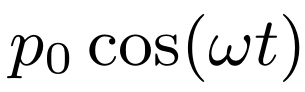 Free Body Diagram
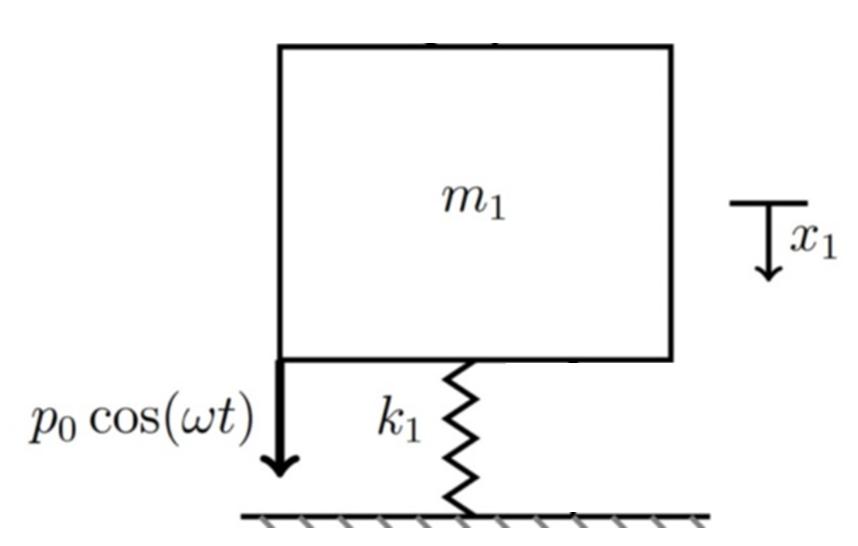 Single Degree of Freedom (SDOF) 
	Pure Oscillator

with driver function
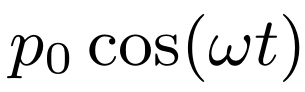 Free Body Diagram
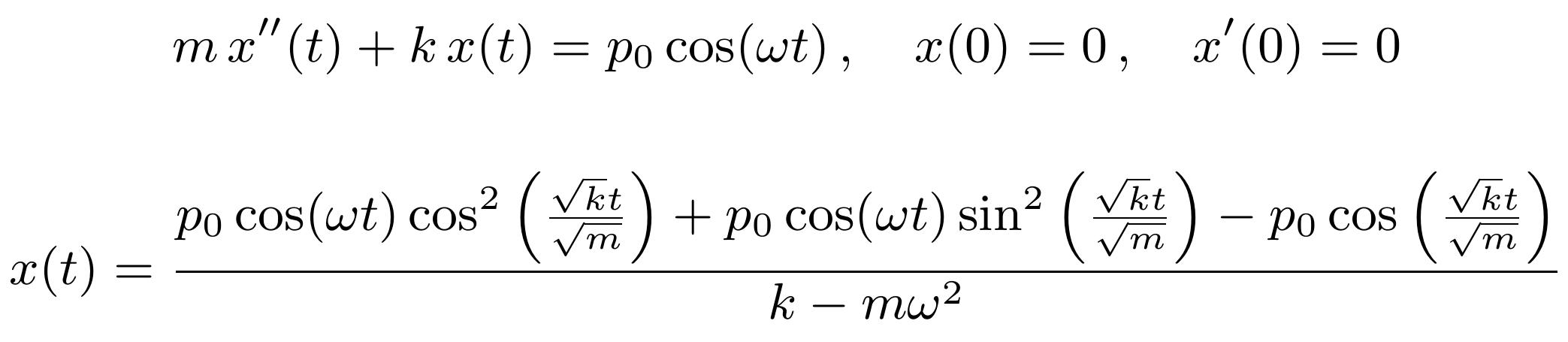 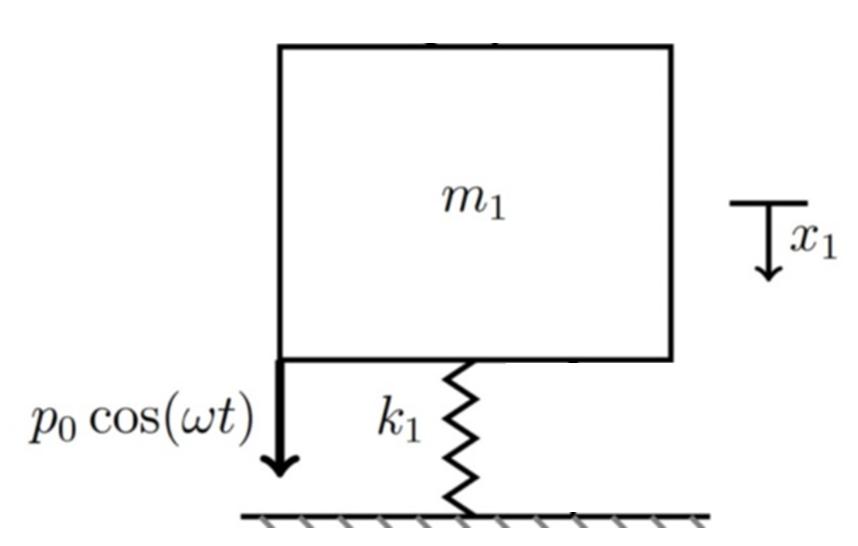 Single Degree of Freedom (SDOF) 
	Pure Oscillator

with driver function
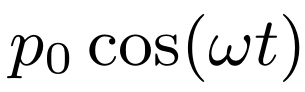 Free Body Diagram
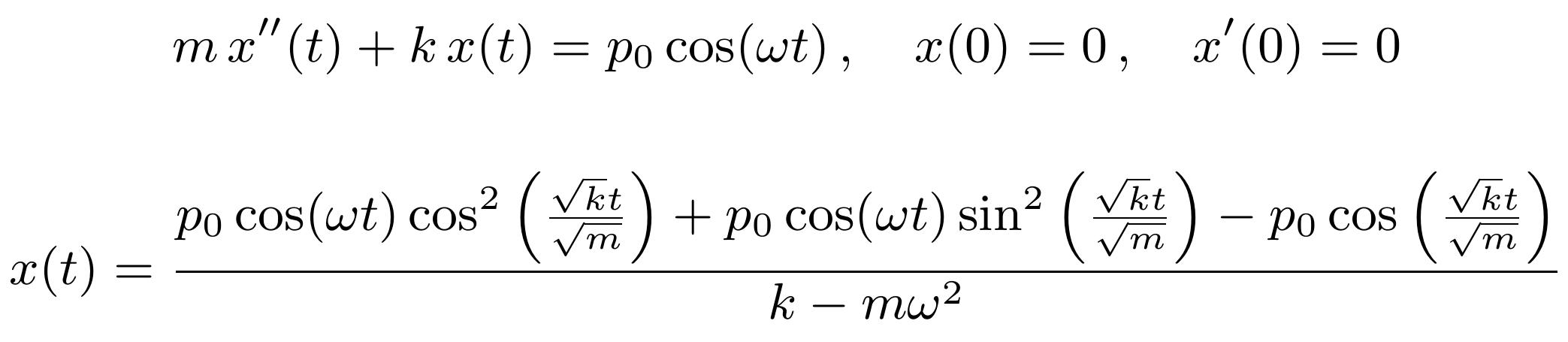 Denominator could spell T-R-O-U-B-L-E.  Indeed . . . .
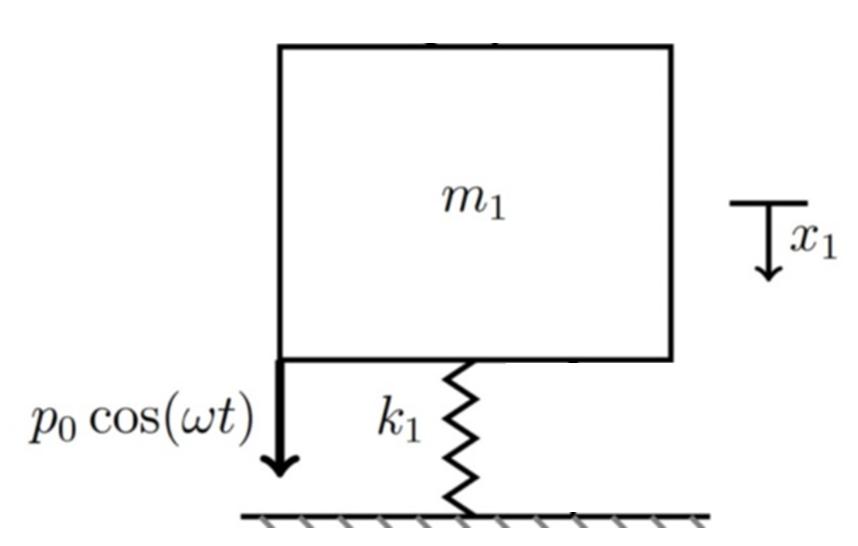 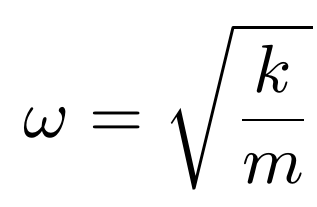 If
we have resonance.
m = 1 kg, k = 9 N/m, p0 = 4 N, 
   with
= 3
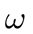 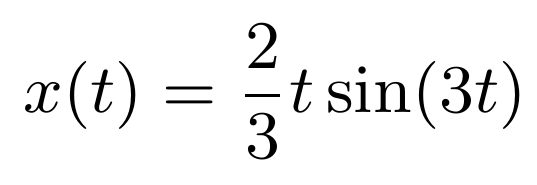 “t” is how you spell T-R-O-U-B-L-E.
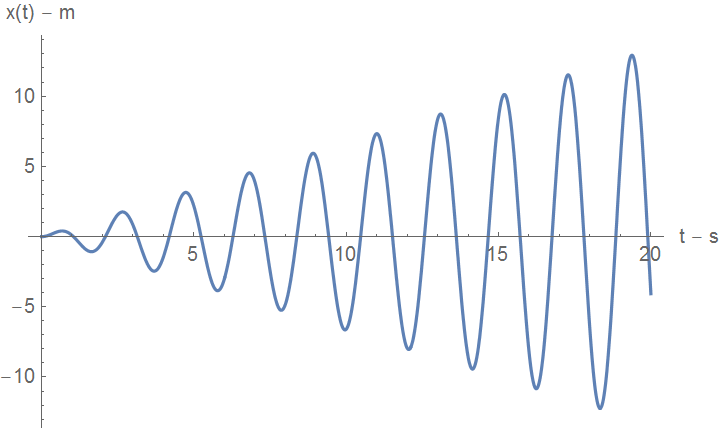 This is what 
           T-R-O-U-B-L-E 
                        looks like!
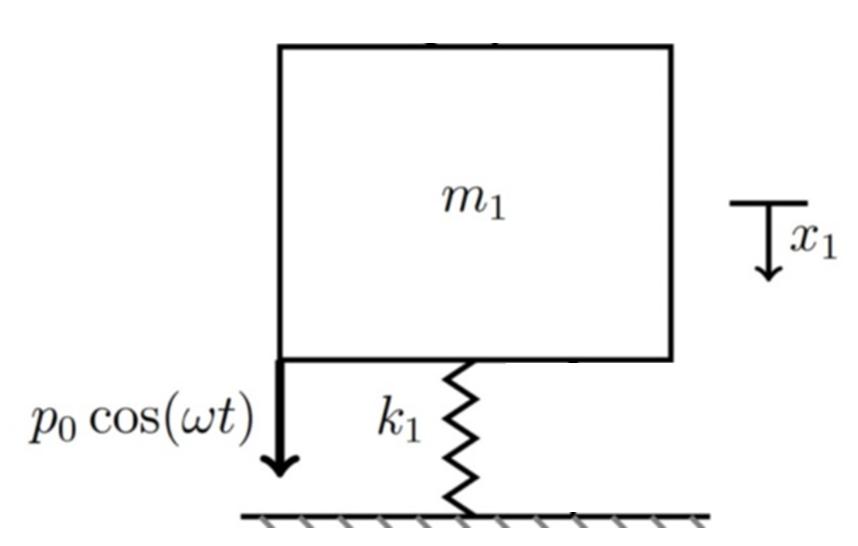 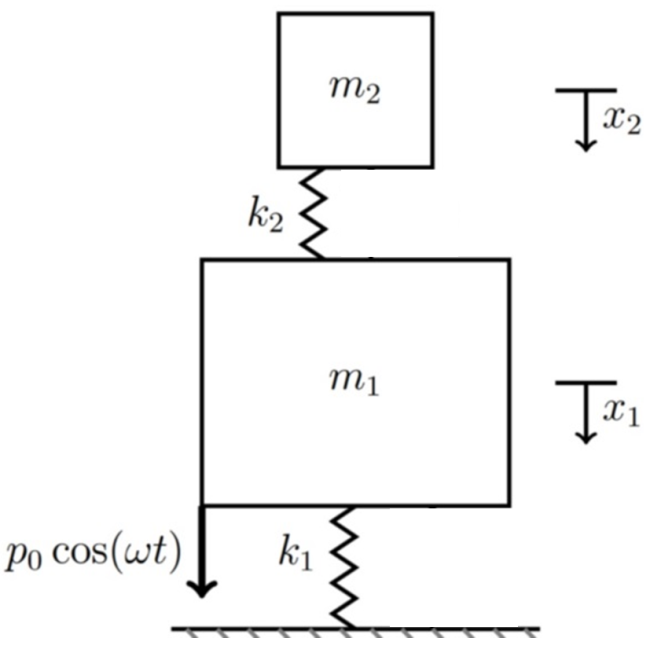 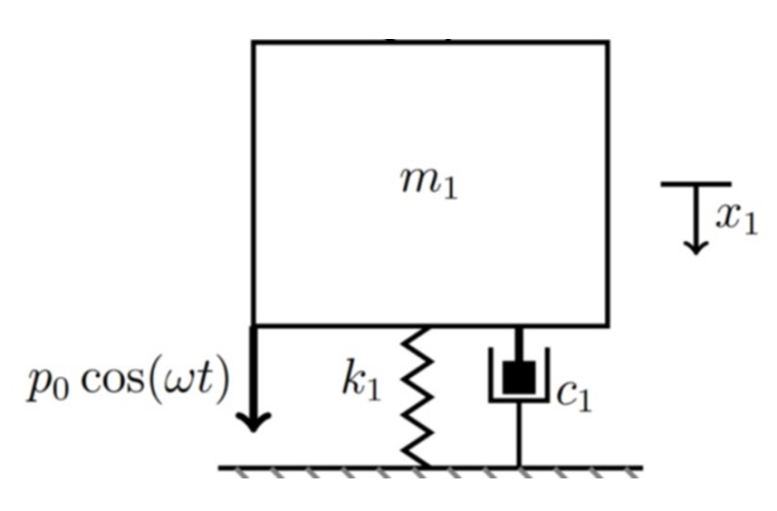 Options to mitigate resonance

Put damper in the spring mass system

Add another spring mass.
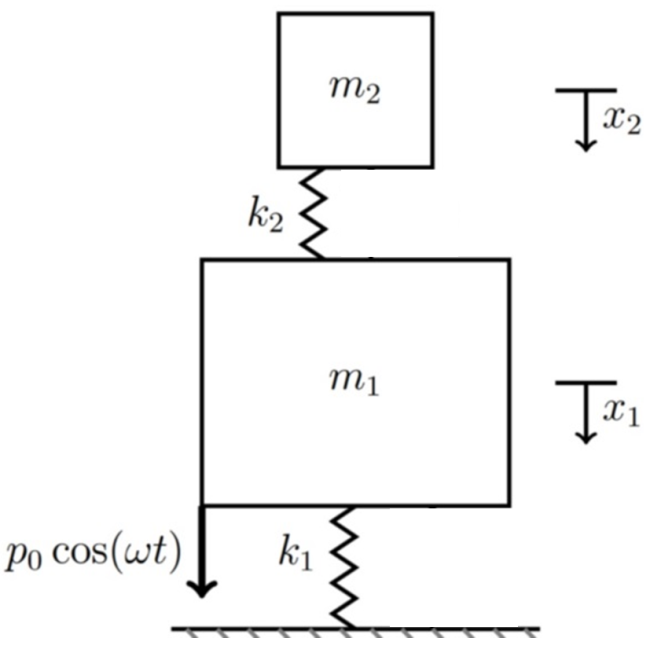 Put damper in the spring mass system
leads to damped mass. Realistic.

Add another spring mass leads to
system of spring masses.
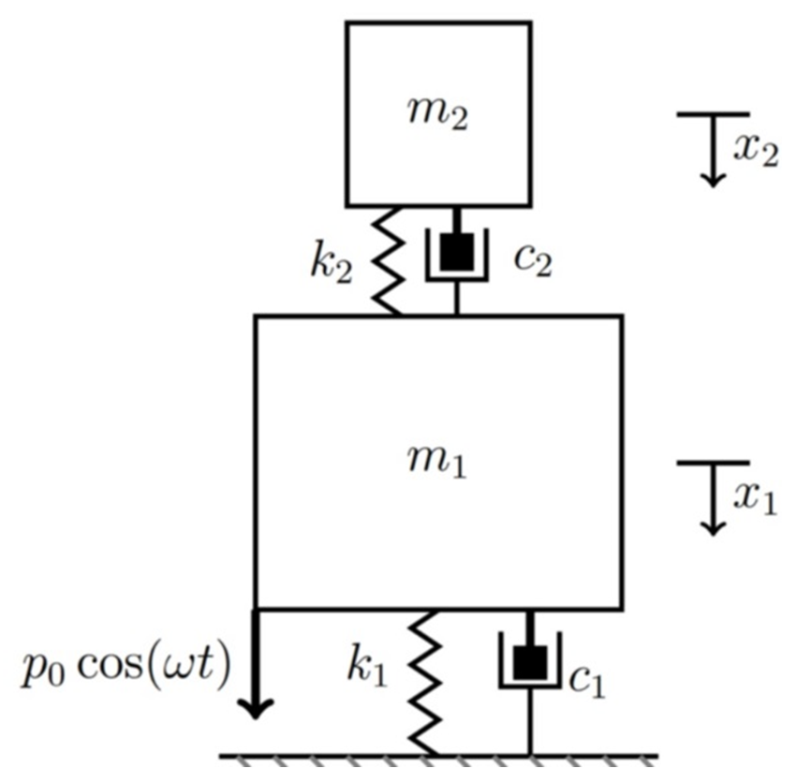 We could do both, i.e.
add damper 
         AND 
add second spring mass.

But not yet.
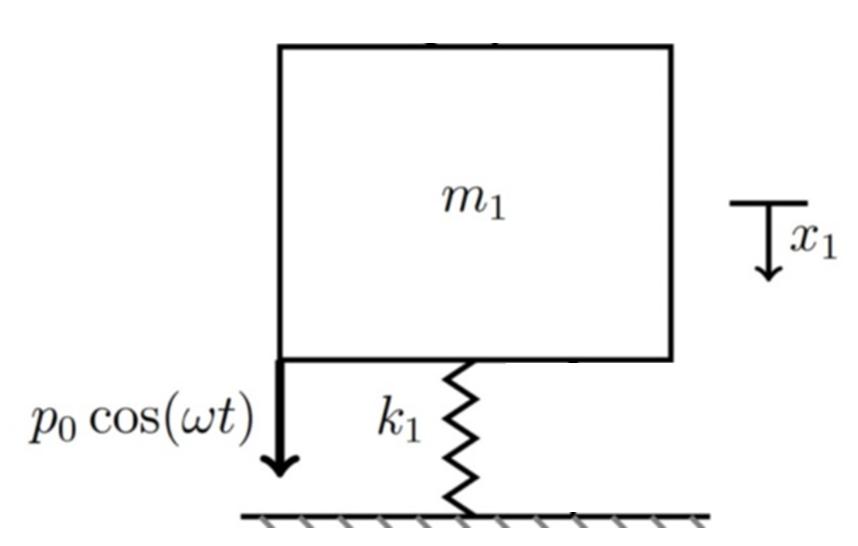 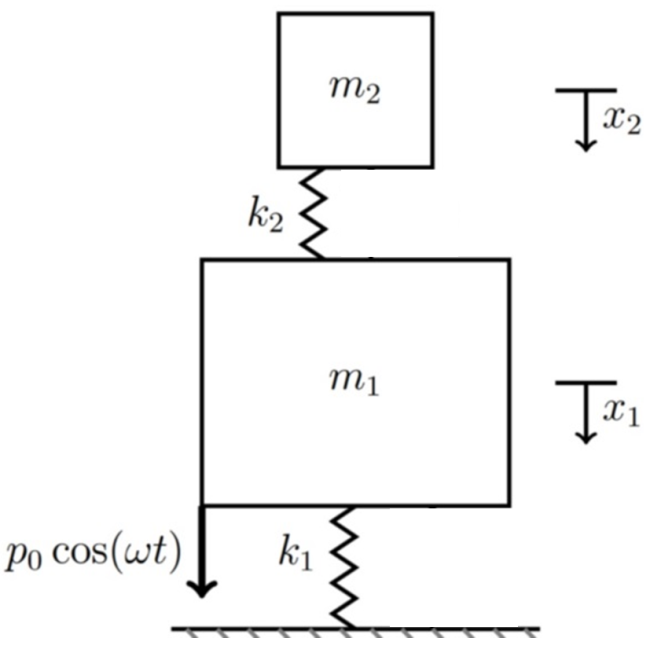 Add another spring mass.
Free Body Diagram
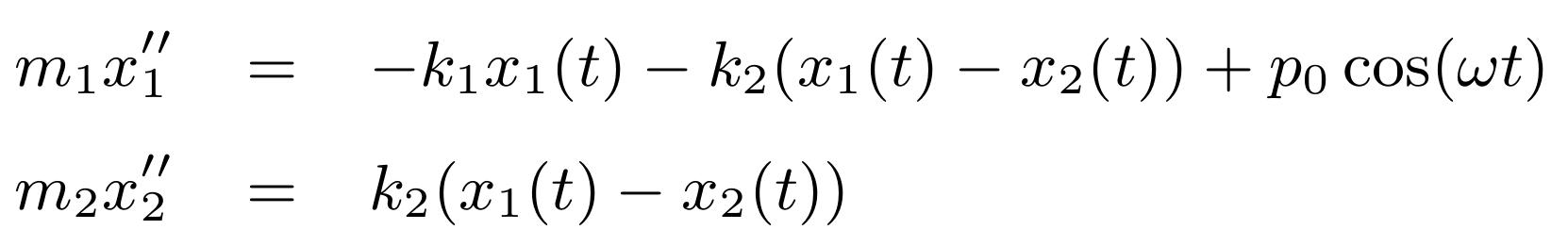 At rest. . .
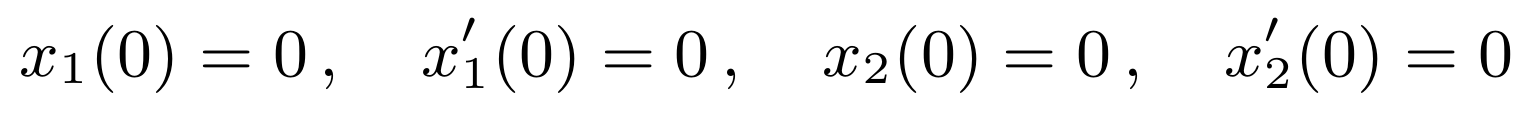 Tuned Mass Damper
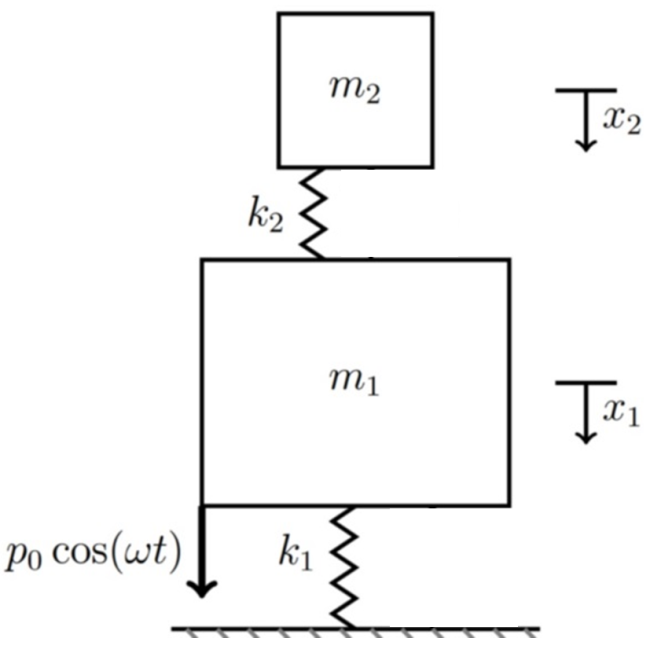 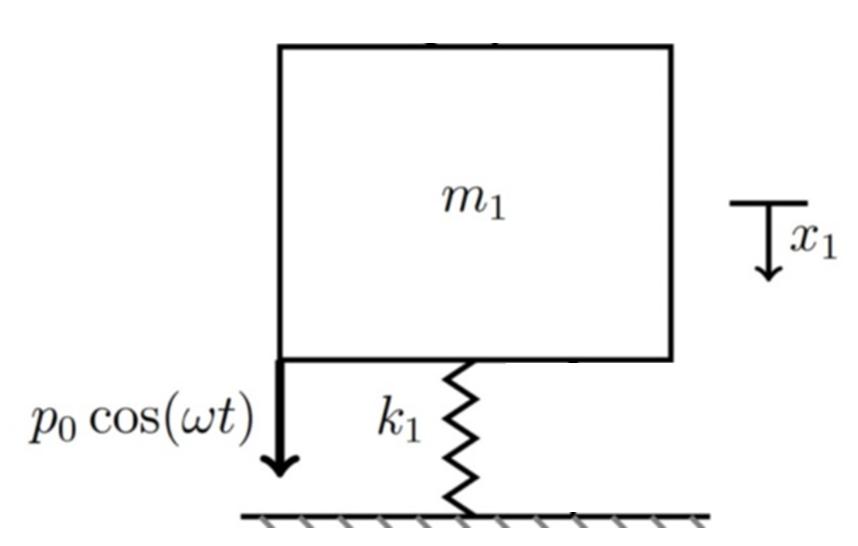 Add another spring mass – but tune it to same frequency.
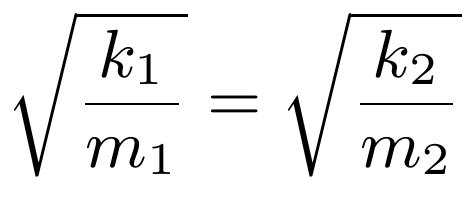 Free Body Diagram
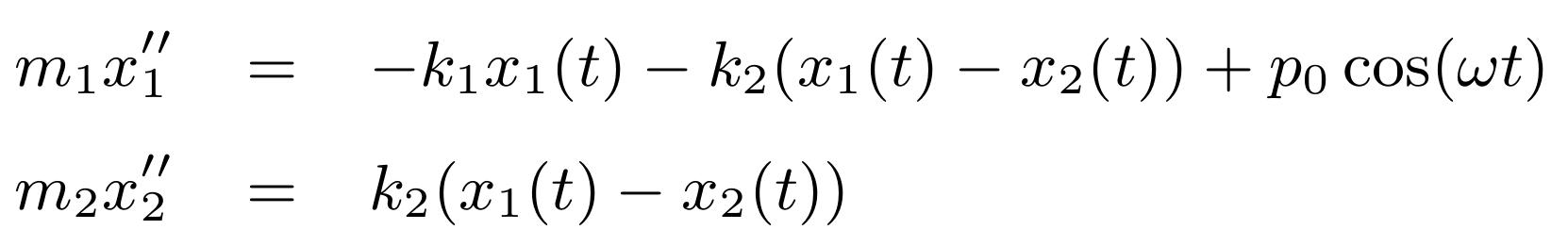 At rest. . .
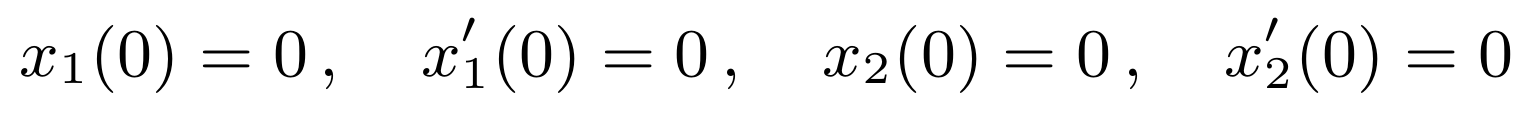 We can obtain the amplitude of the steady state solution
 as a function of input frequency w.
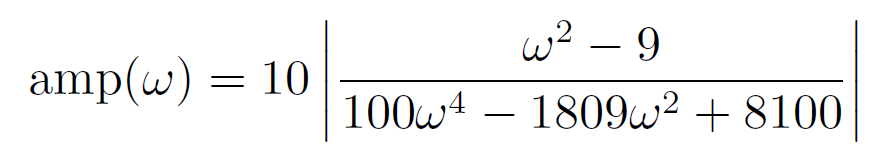 Large  mass TMD
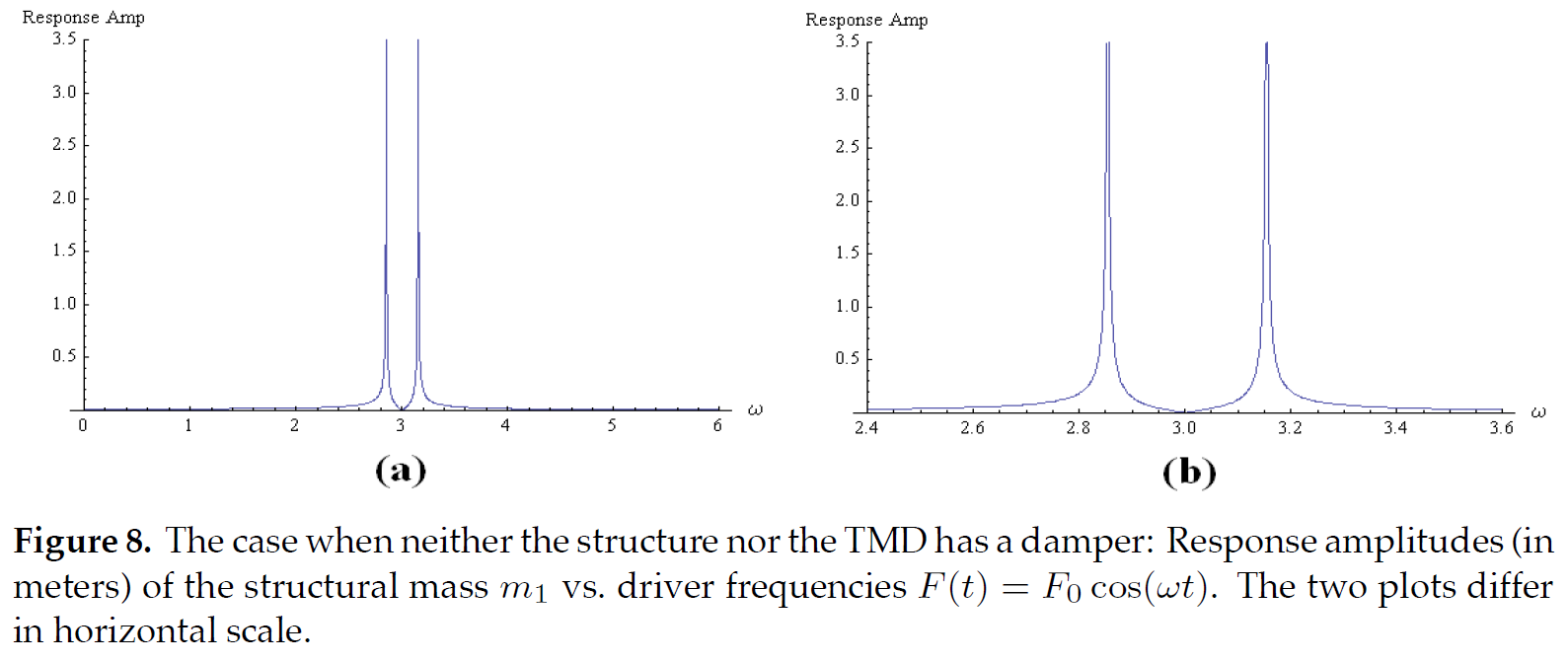 Small mass TMD
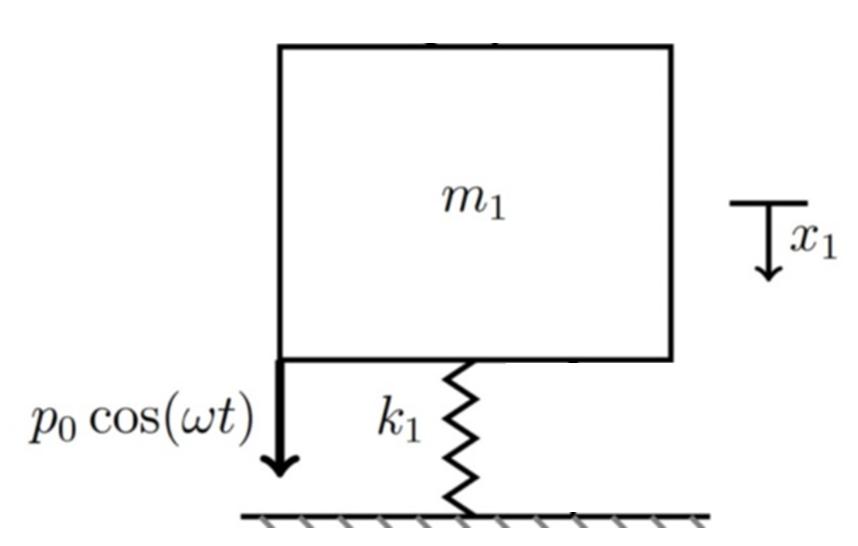 Return to just damper solution
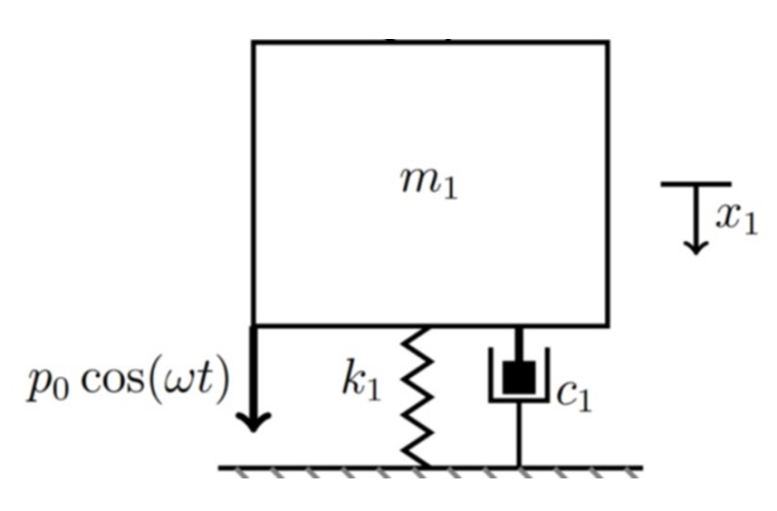 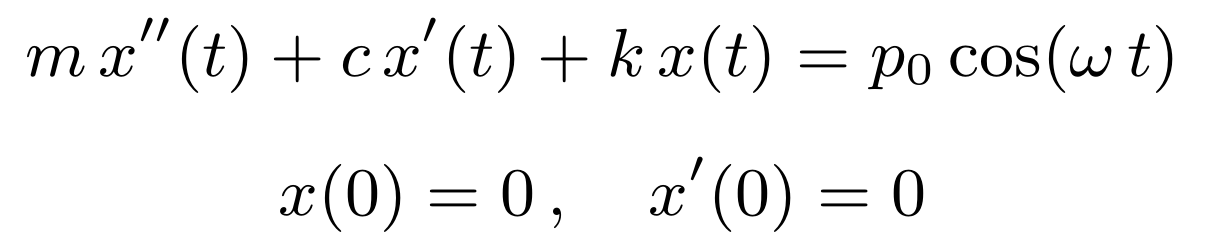 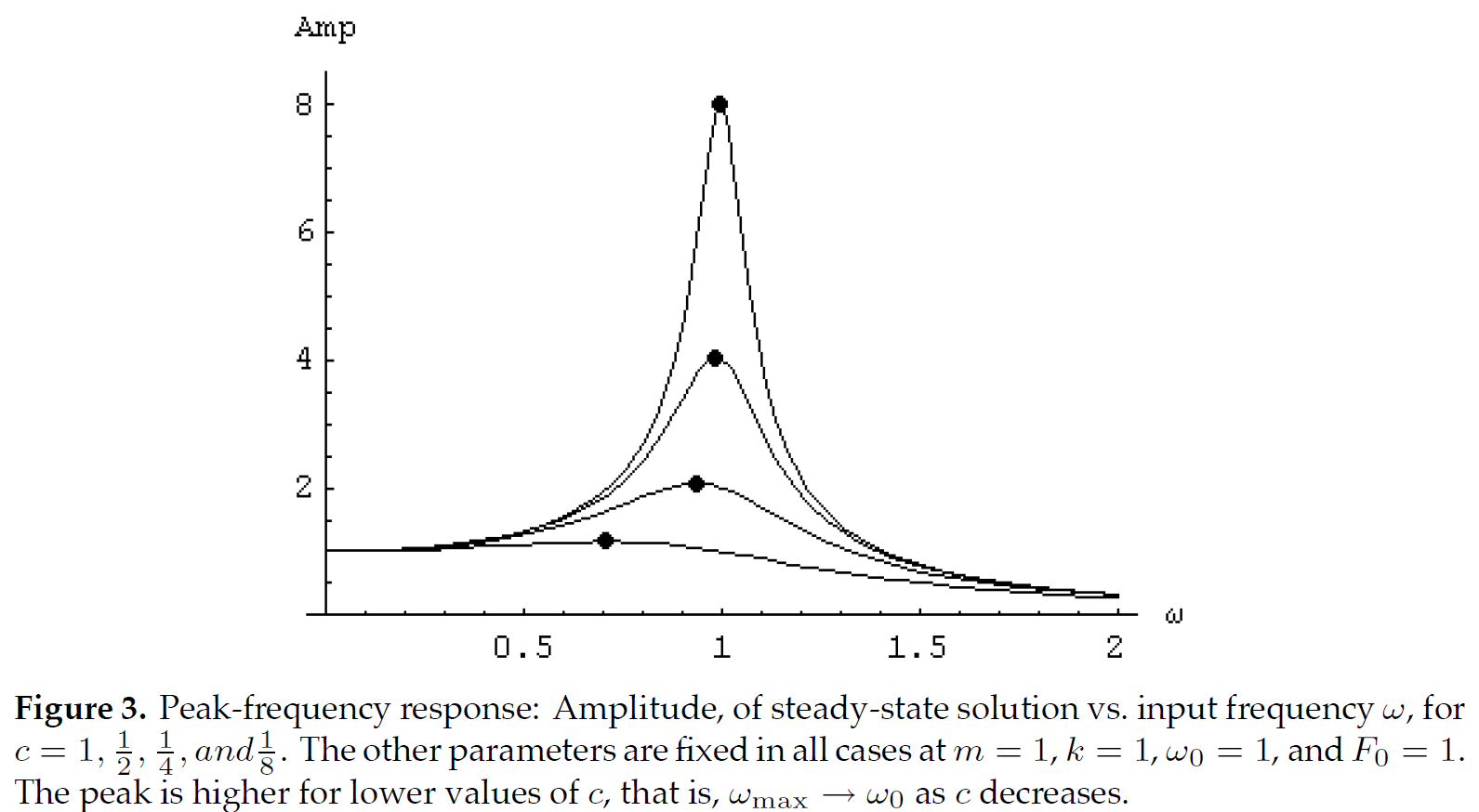 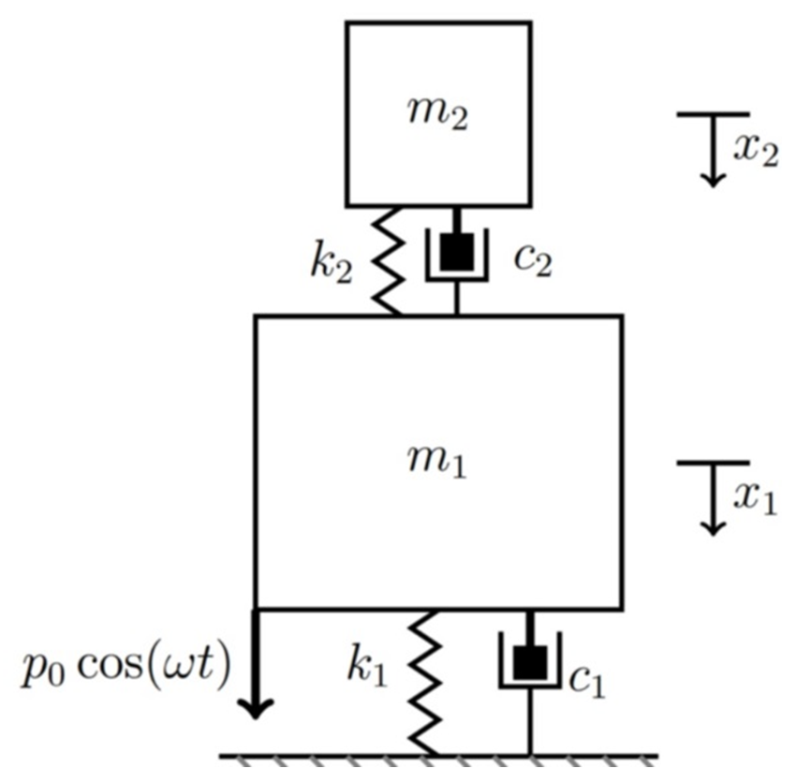 What if  only the tuned mass has damping,
i.e. if c1 is 0, but c2 is not 0?
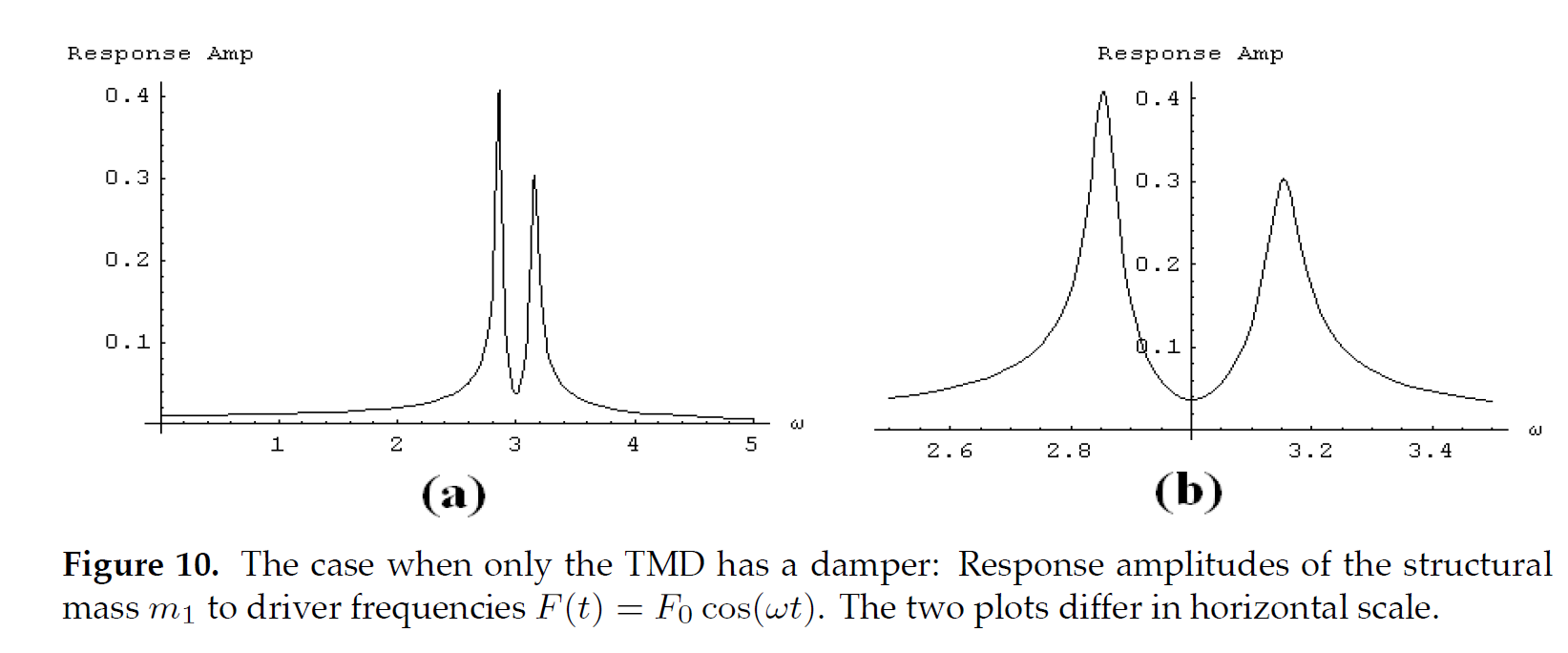 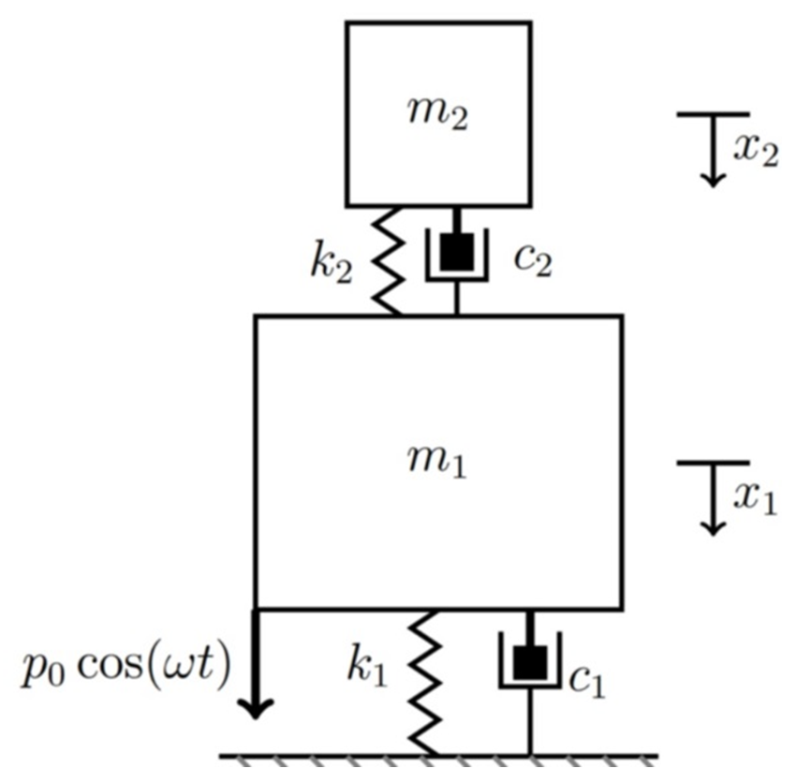 Give this a try. What might you expect?
An aside                            MAA MiniCourse #13


Teaching Modeling-First Differential Equations
Technology and Complete End Game Efforts


Second Session 

1:00 – 3:00 PM  7 Jan 2017
Marriott Marquis L506-507 Lobby Level


Walk in . . . join us.
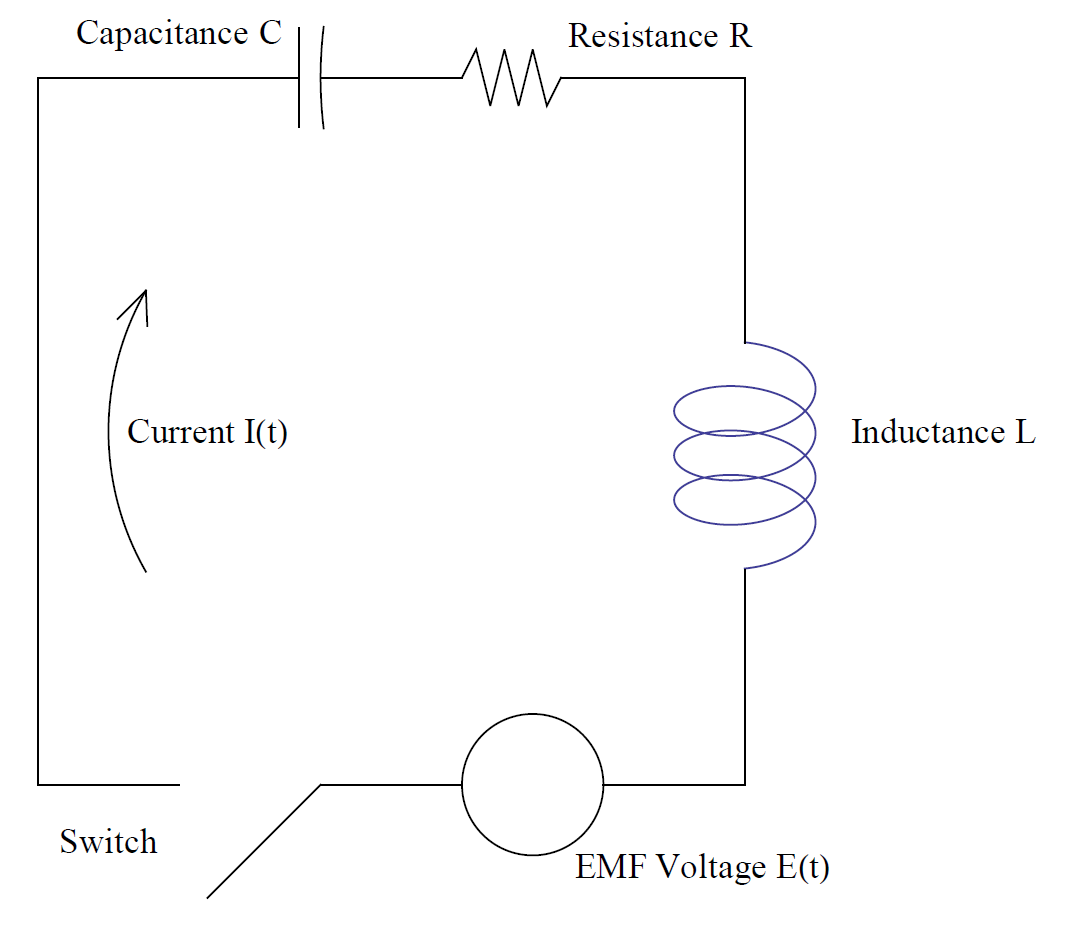 Staying tuned
Kirchhoff’s Voltage Law says that the sum of the voltages 
in a circuit is equal to that of the induced voltage, Emf(t).
Here Q(t) is charge and I(t) = Q’(t) is current.
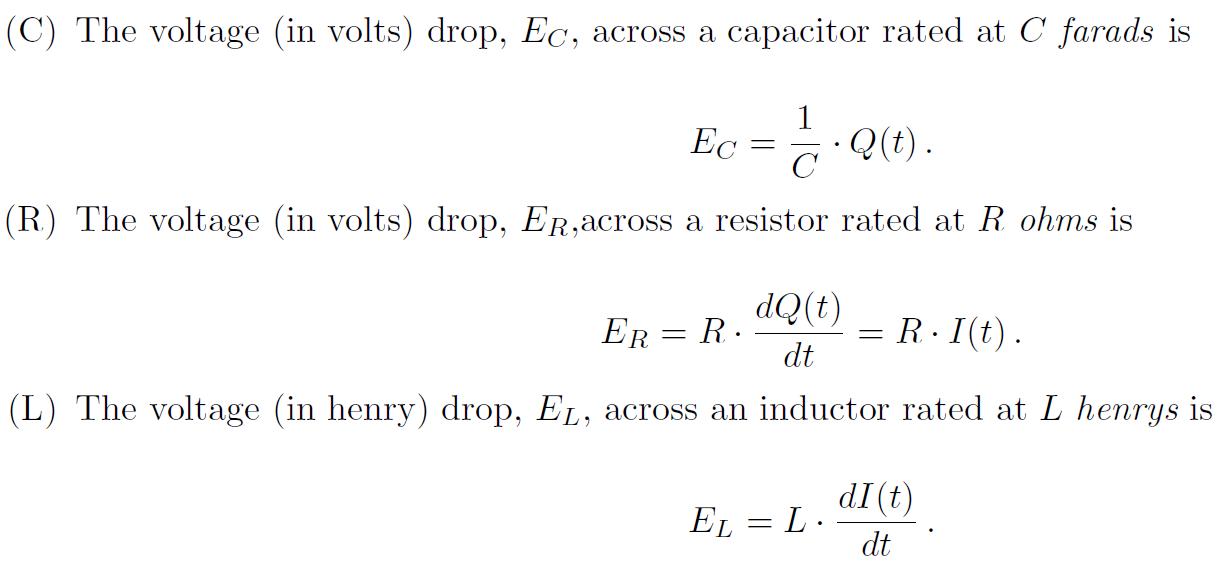 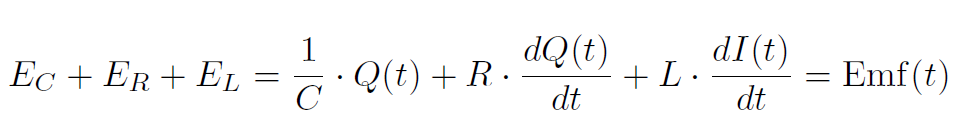 Differentiate both sides. . .
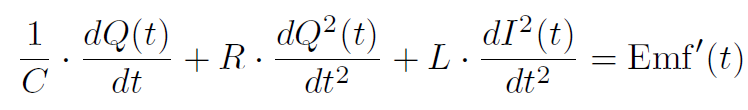 . . . and rearrange.
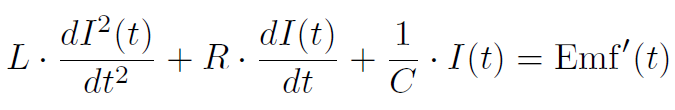 Input voltage Emf(t) yields 

circuit differential equation 
     with  y(t) = I(t).
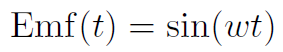 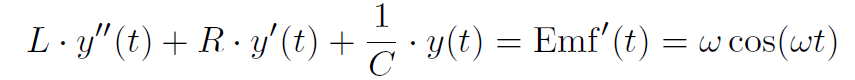 As with spring mass systems we can study amplitude 
response of current to frequency of input voltage.

Further one can then compute Gain, i.e., ratio of the
amplitude of the steady state output voltage to the 
amplitude of the input voltage.
We note amplitude of input voltage Emf(t) = sin(w t) is 1. 
Thus gain IS the amplitude of the steady state solution.
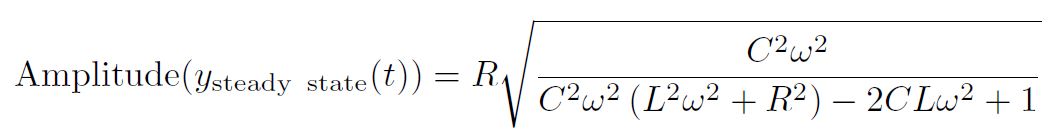 Suppose L and R are fixed and we can vary capacitance C.

Then for given input frequency (presumably from the
“ether” as a radio broadcast signal) we can find C which
maximizes gain.
That is exactly what we do in radio tuner. 
We tune by finding C which maximizes gain.
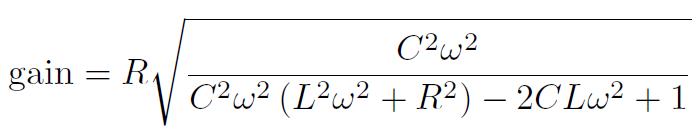 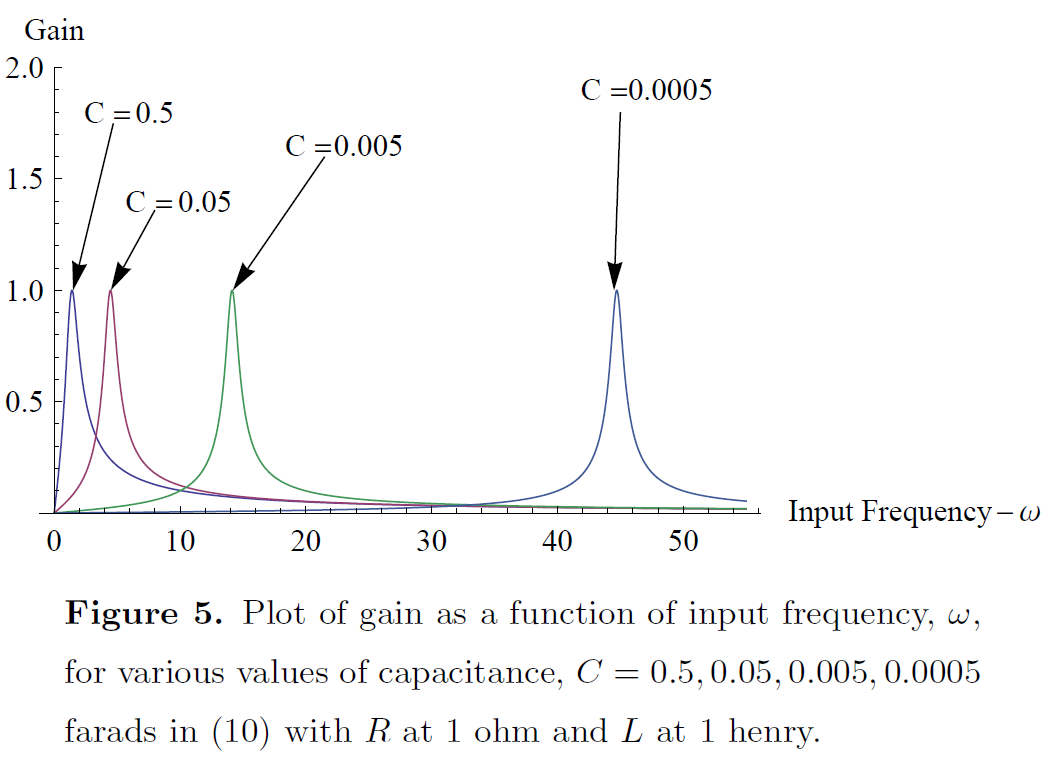 Not all work. . . not all fun. . . building for modeling-first differential equations
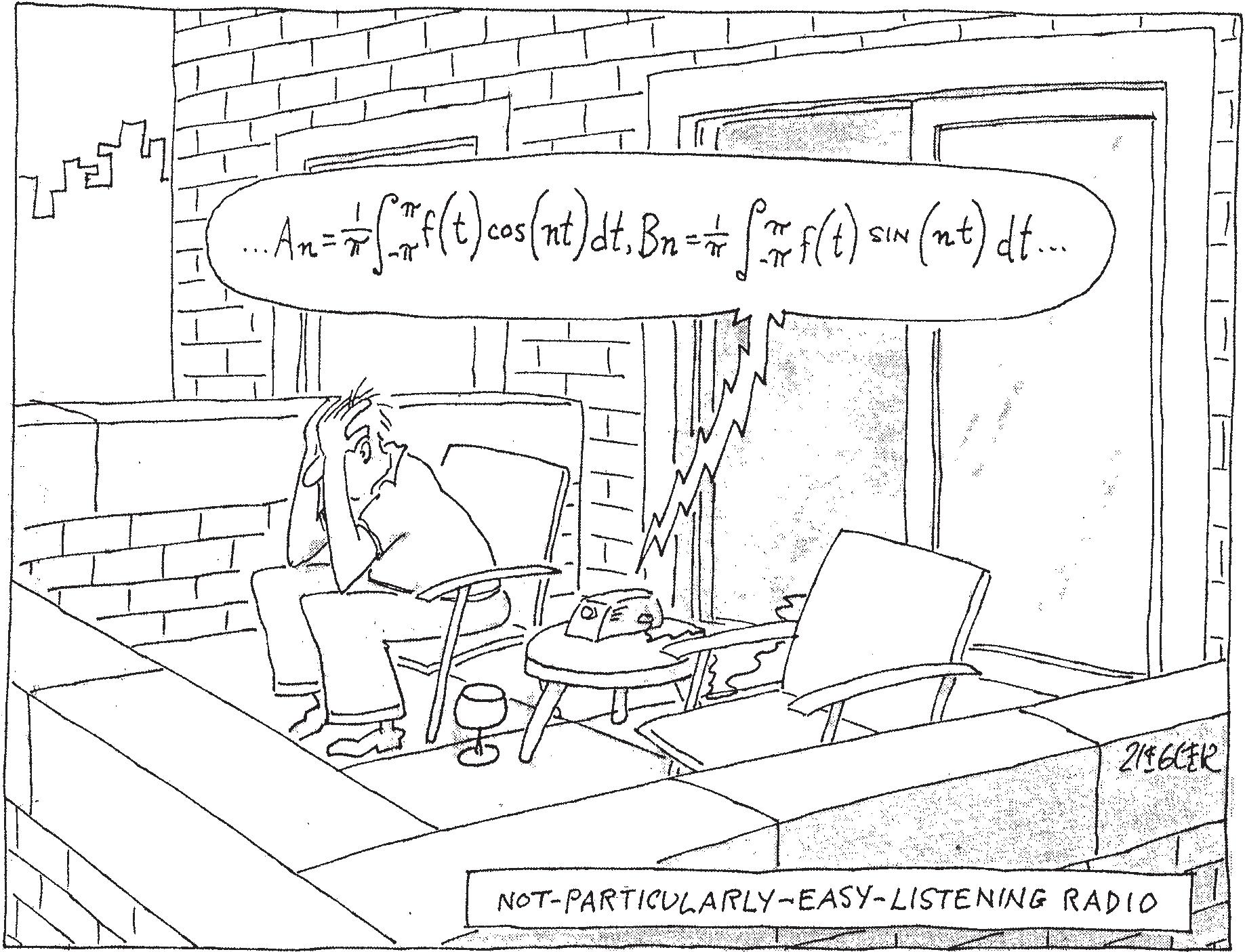 These images
are related!
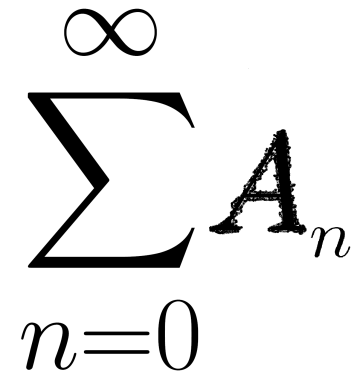 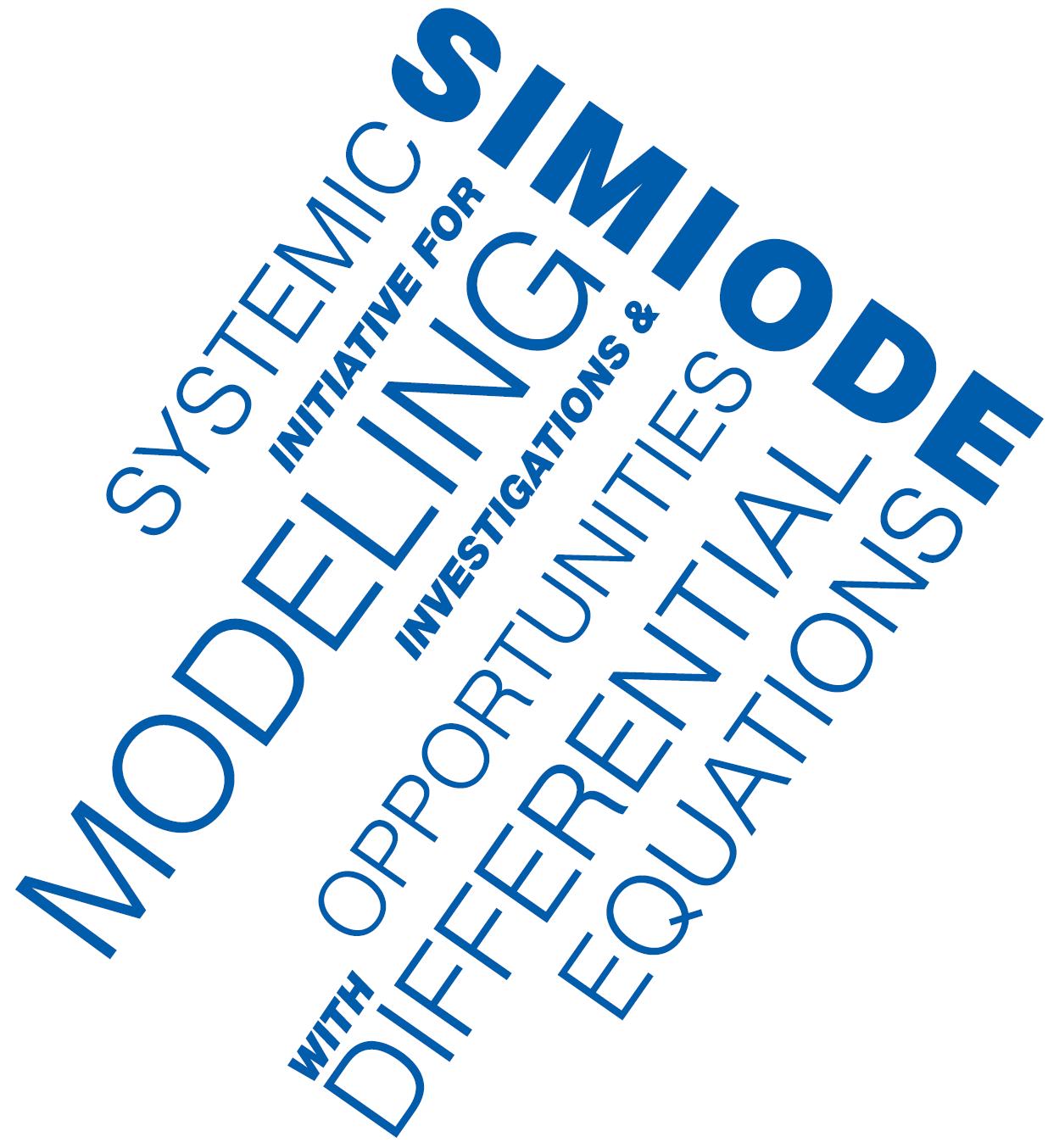 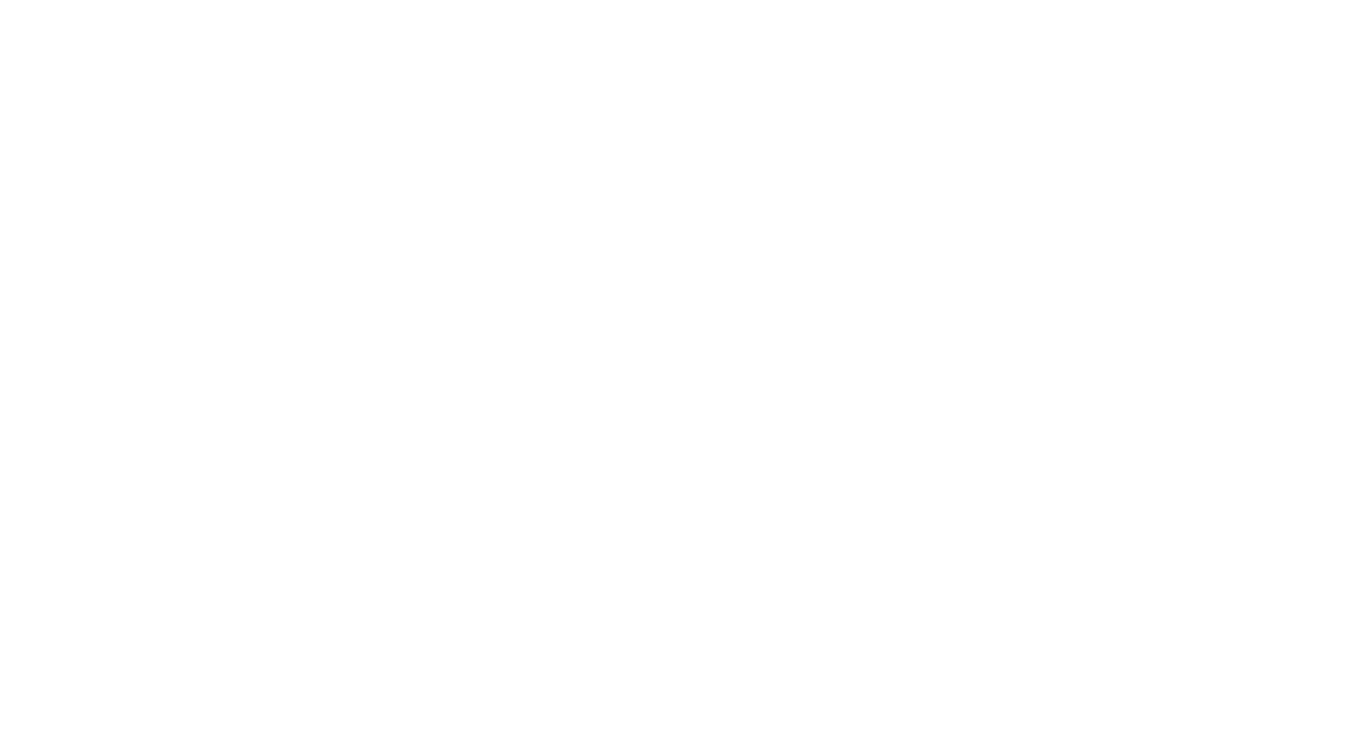 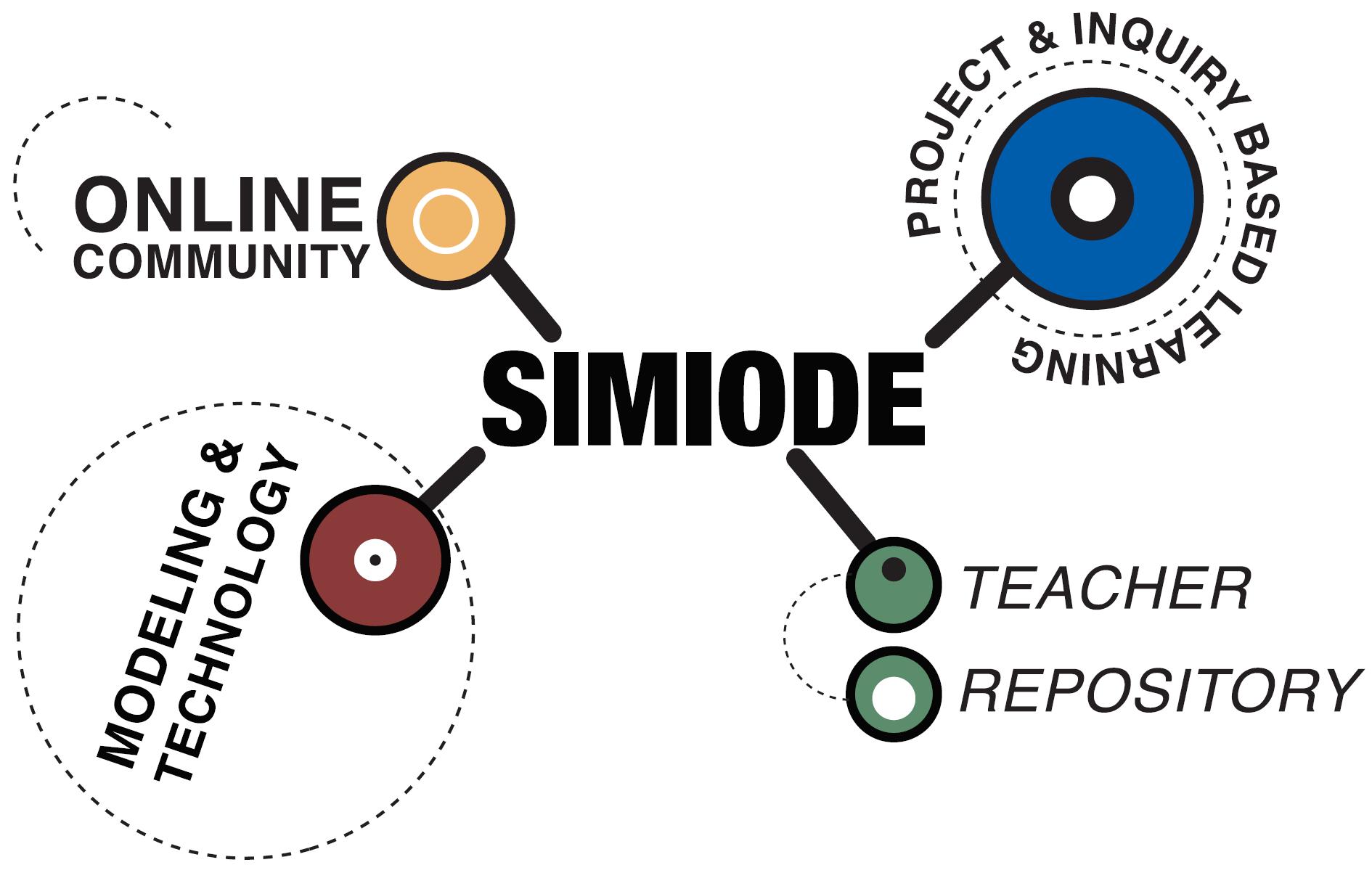 Come join us at SIMIODE 
		and bring your students.
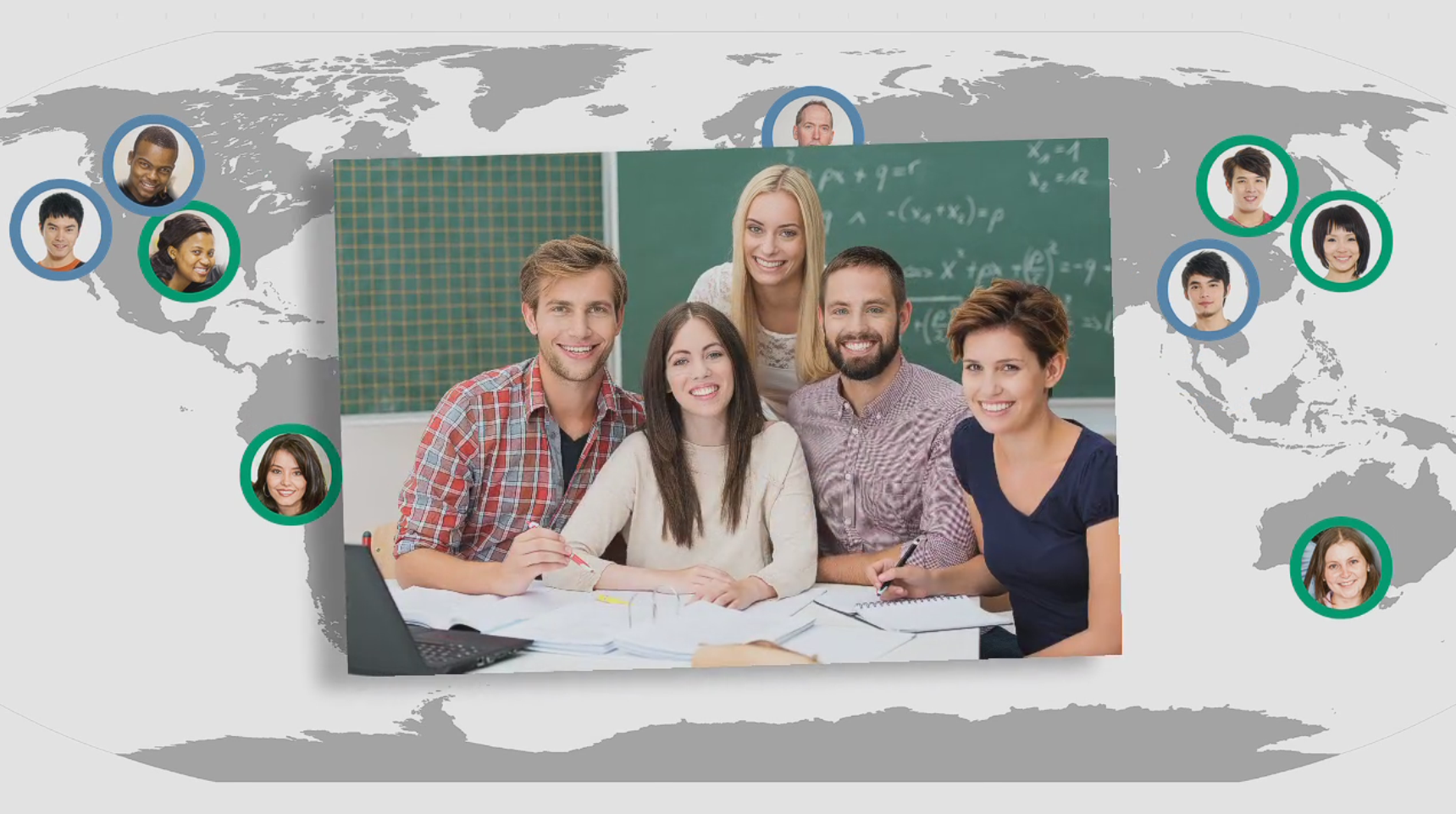 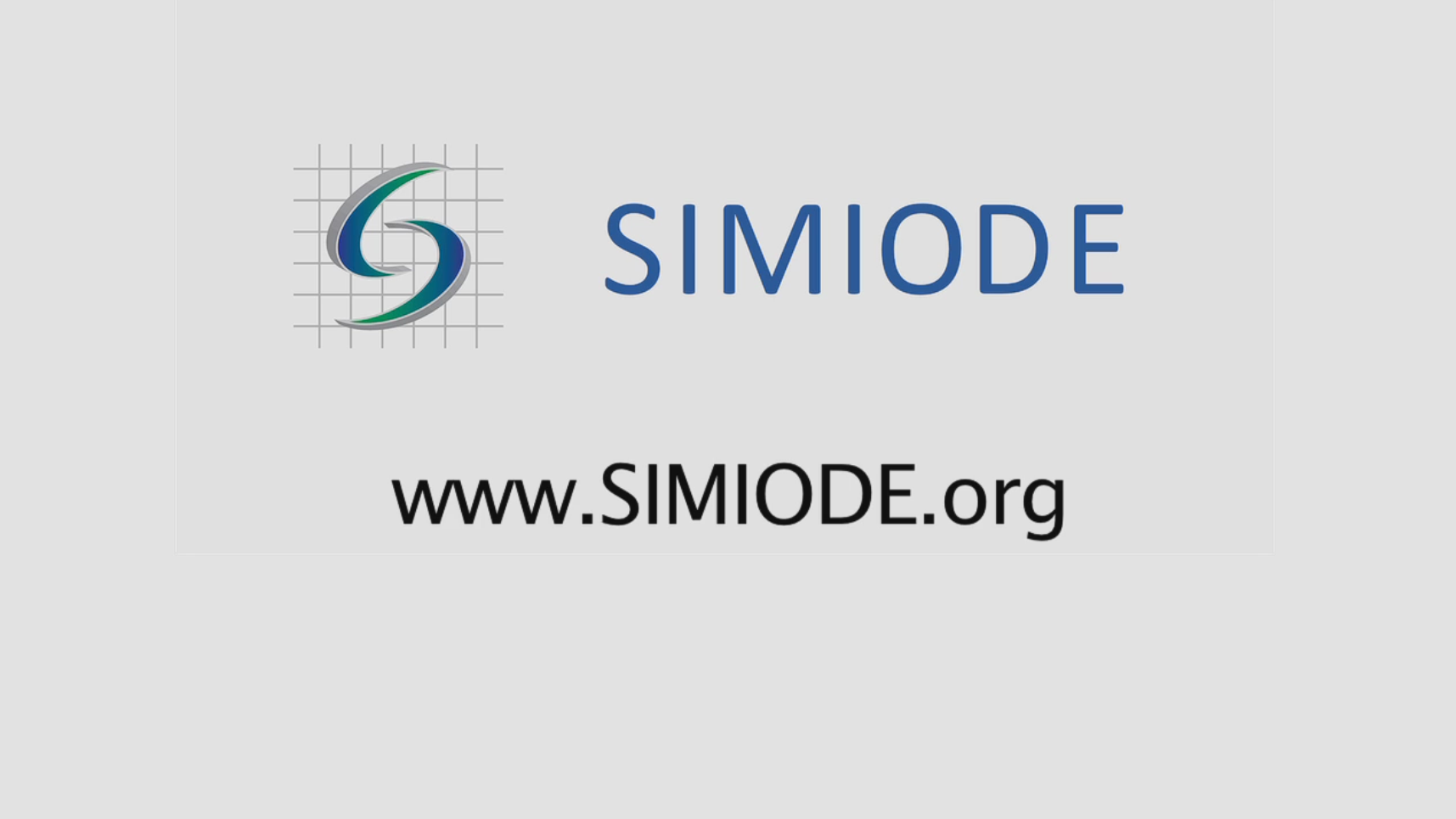 Thank you for engaging.